Государственное бюджетное общеобразовательное учреждение Самарской области         "Школа-интернат №71 для обучающихся с ограниченными возможностями здоровья                                                               городского округа Самара"
Оборудование логопедического кабинета
                                               

                                                 Ноябрь, 2021
Логопедическая работа направлена на:
Интерактивная сенсорная доска
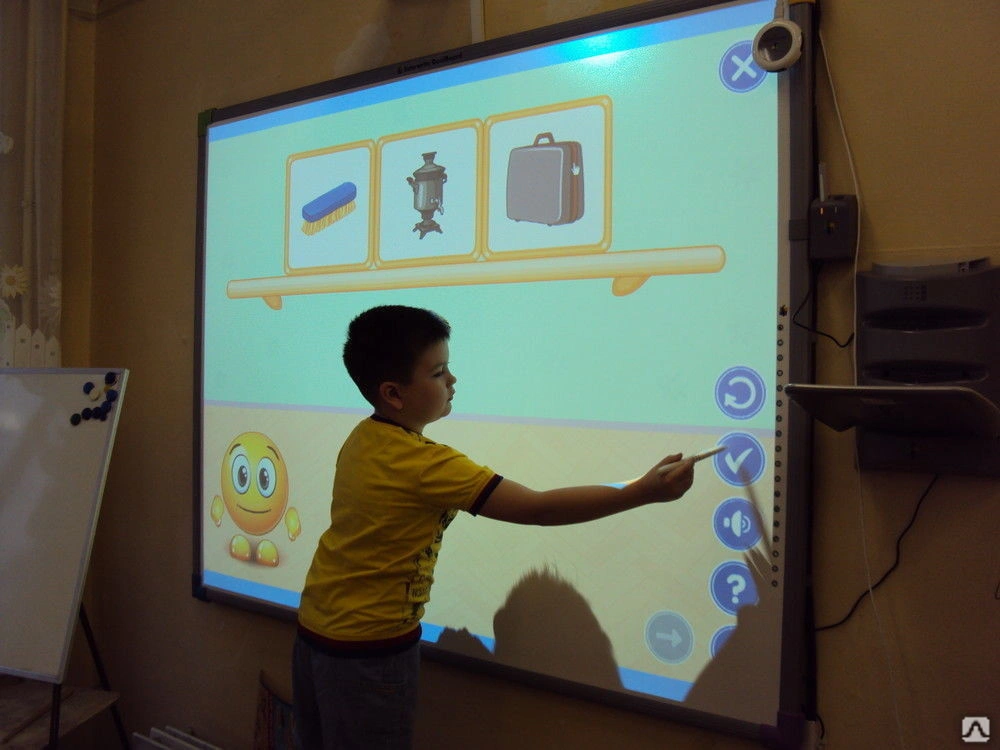 Доска позволяет писать и рисовать на ней, передвигать картинки
      специальной ручкой, которая идет в комплекте с доской.
Коммуникатор
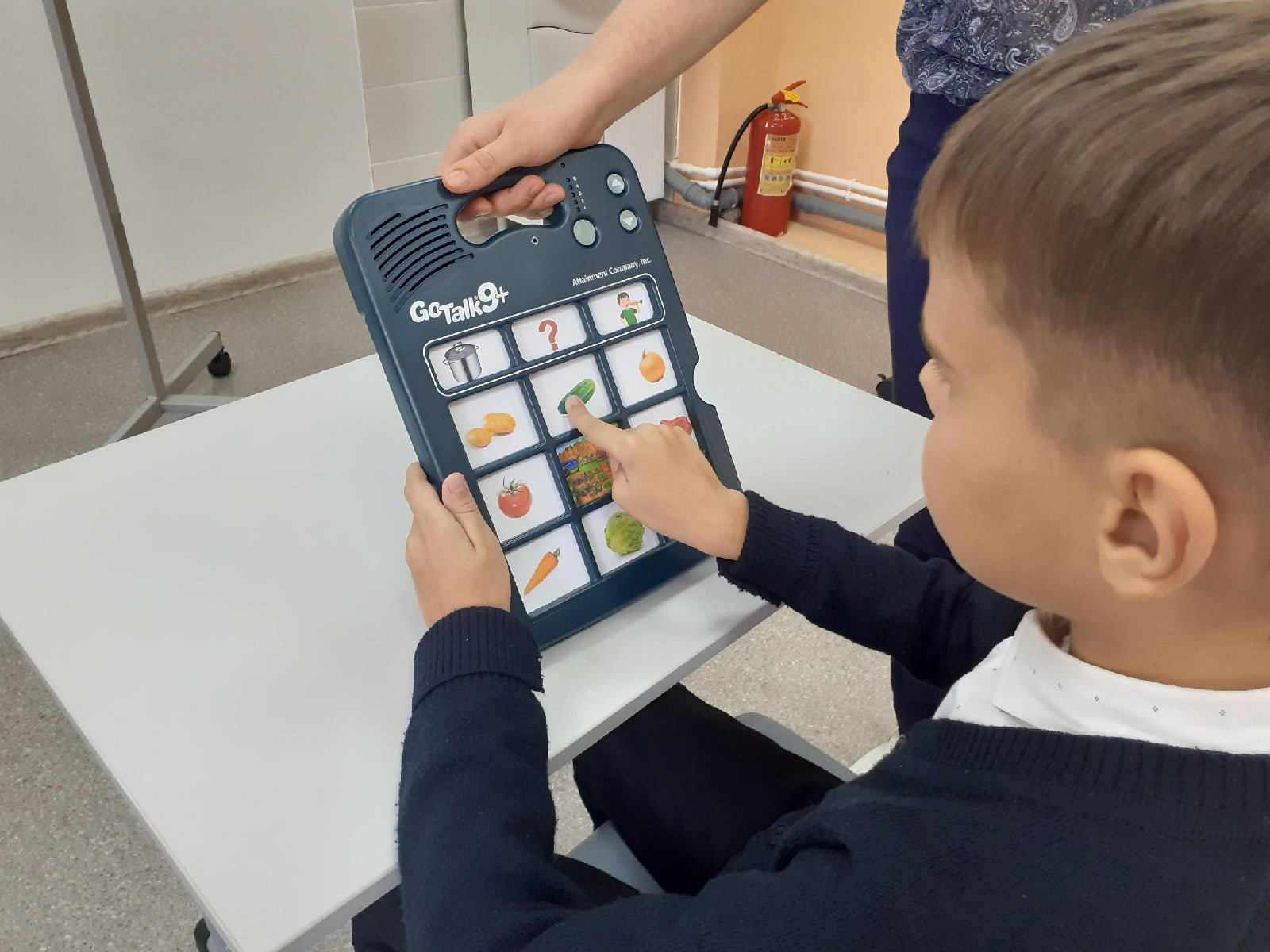 В устройстве встроен диктофон, с помощью которого можно записать или воспроизвести заранее записанные звуки, слоги, слова, предложения. Материал, усвоенный ребенком, можно удалить или дополнить новыми звуками, словами.
«Говорящее» зеркало
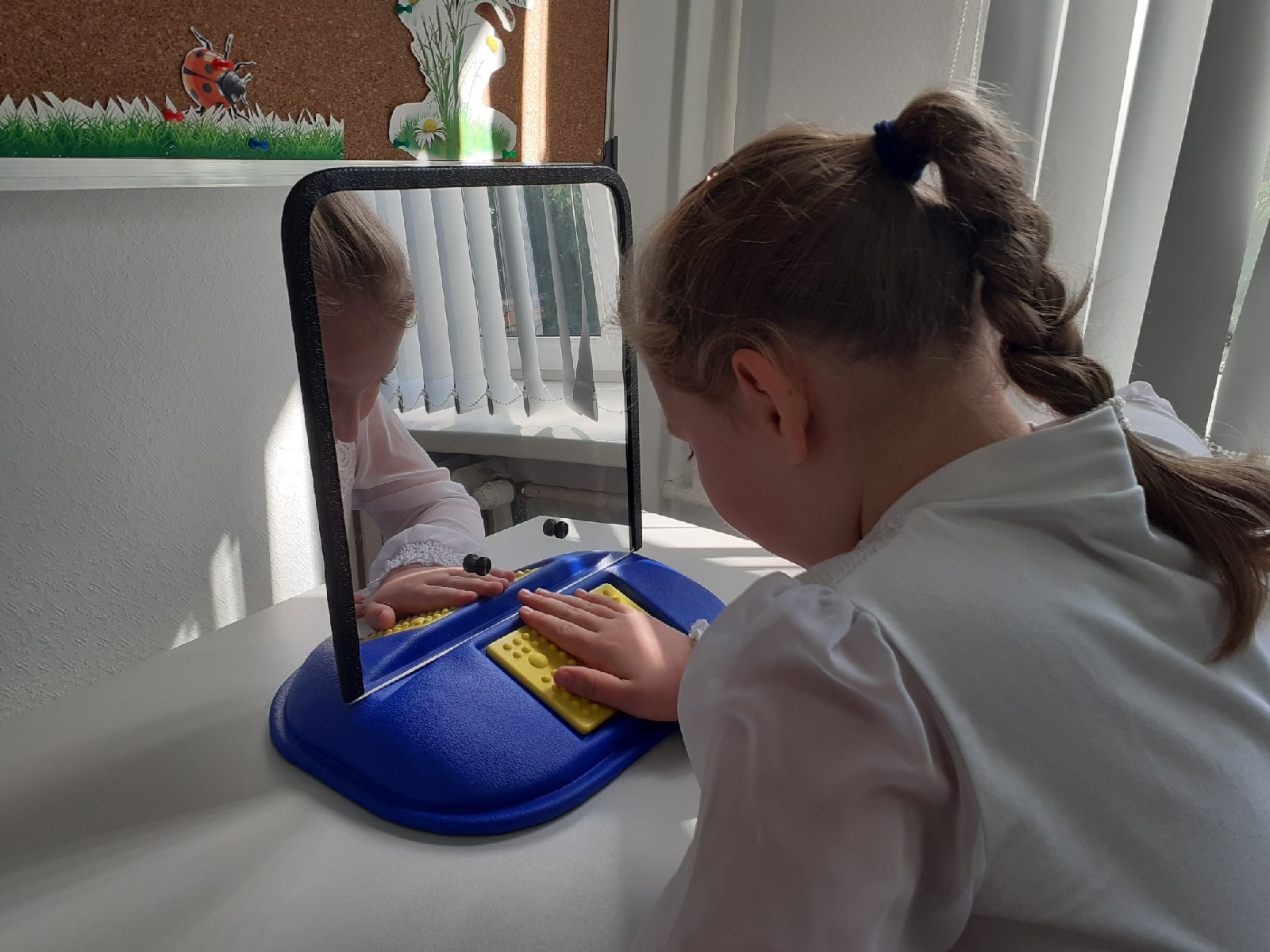 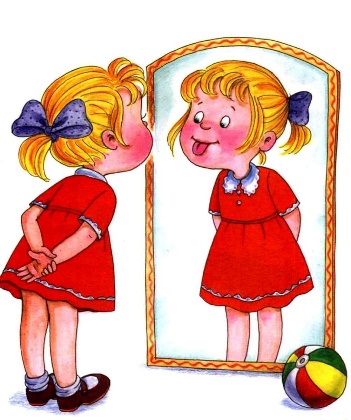 Во время занятия перед таким зеркалом, обучающийся
     слышит свой собственный голос, записанный на                                      устройство.
«Волшебный сундучок логопеда»
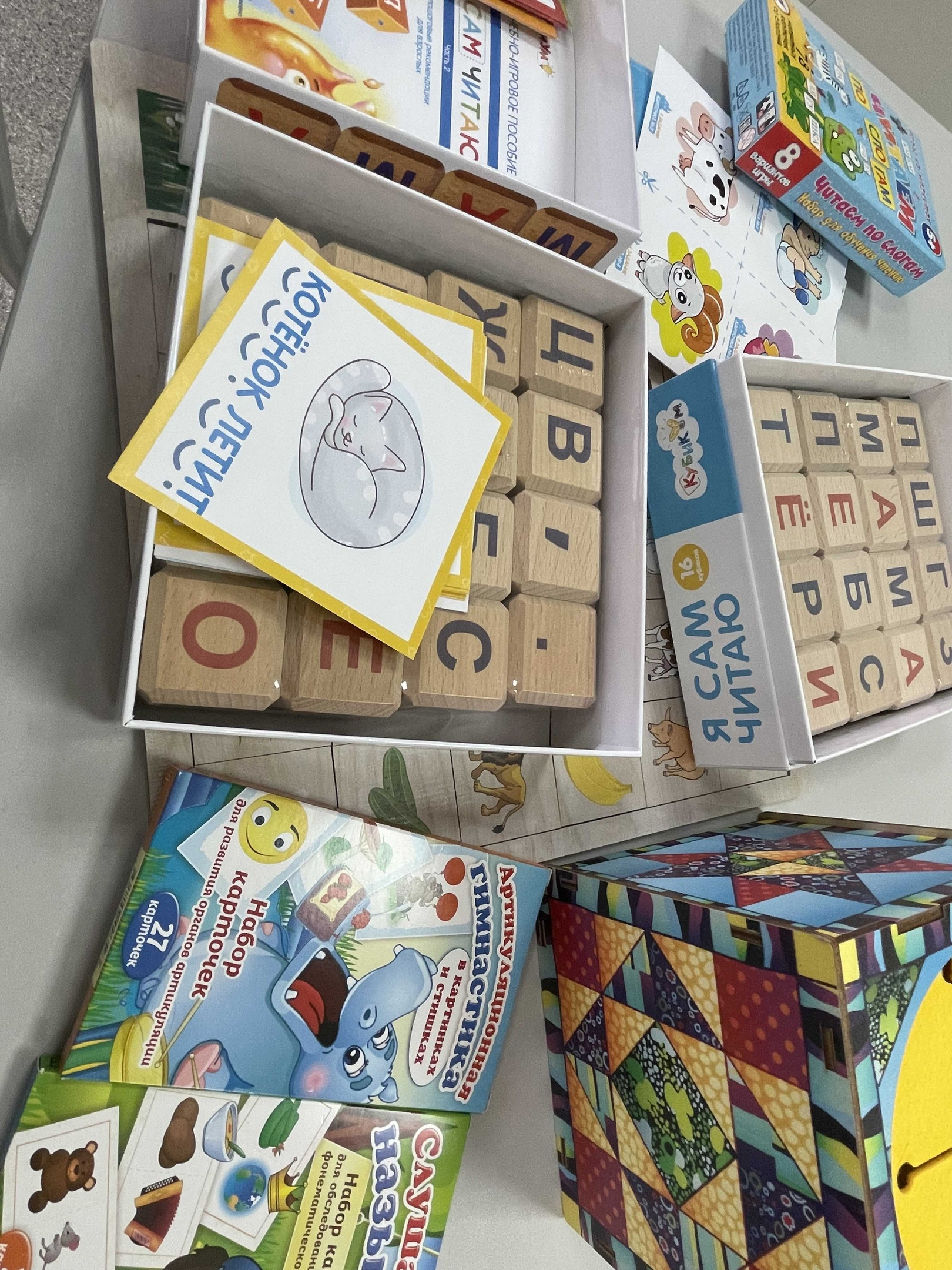 Программно-дидактический комплекс «Инклюзив-Лого»
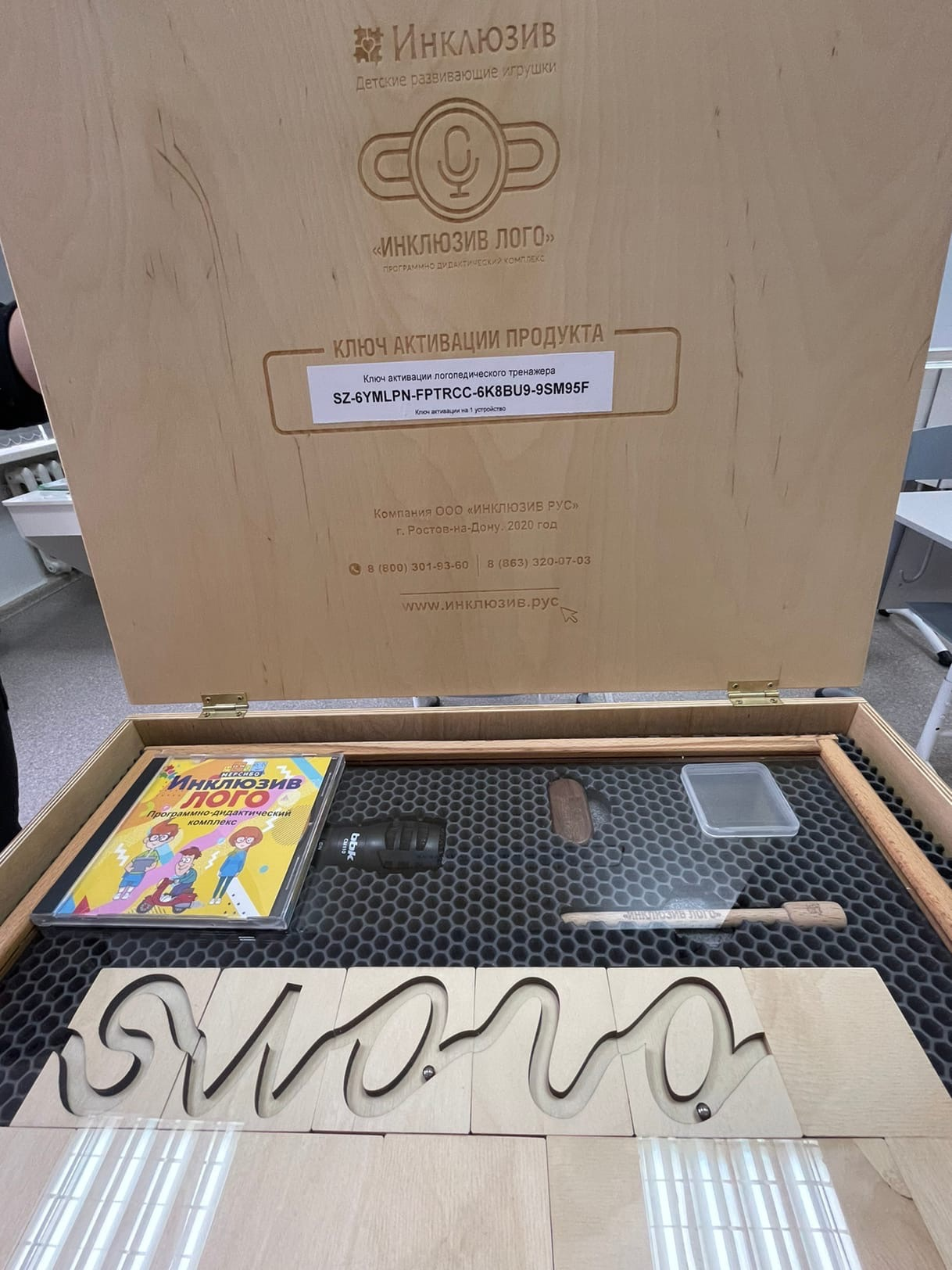 Способствует развитию компонентов речевой системы, а также мелкой и артикуляционной моторики, развитию ВПФ и развитию речевого дыхания.
ТАТАМИ
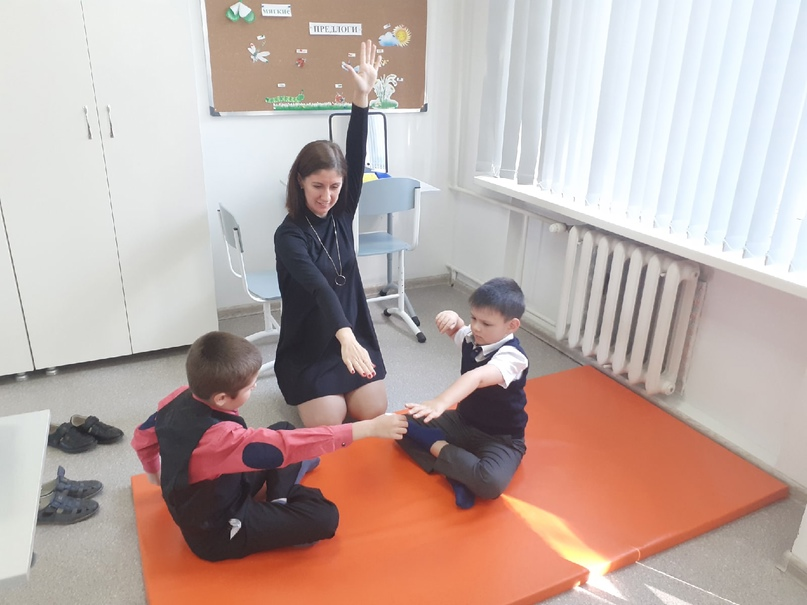 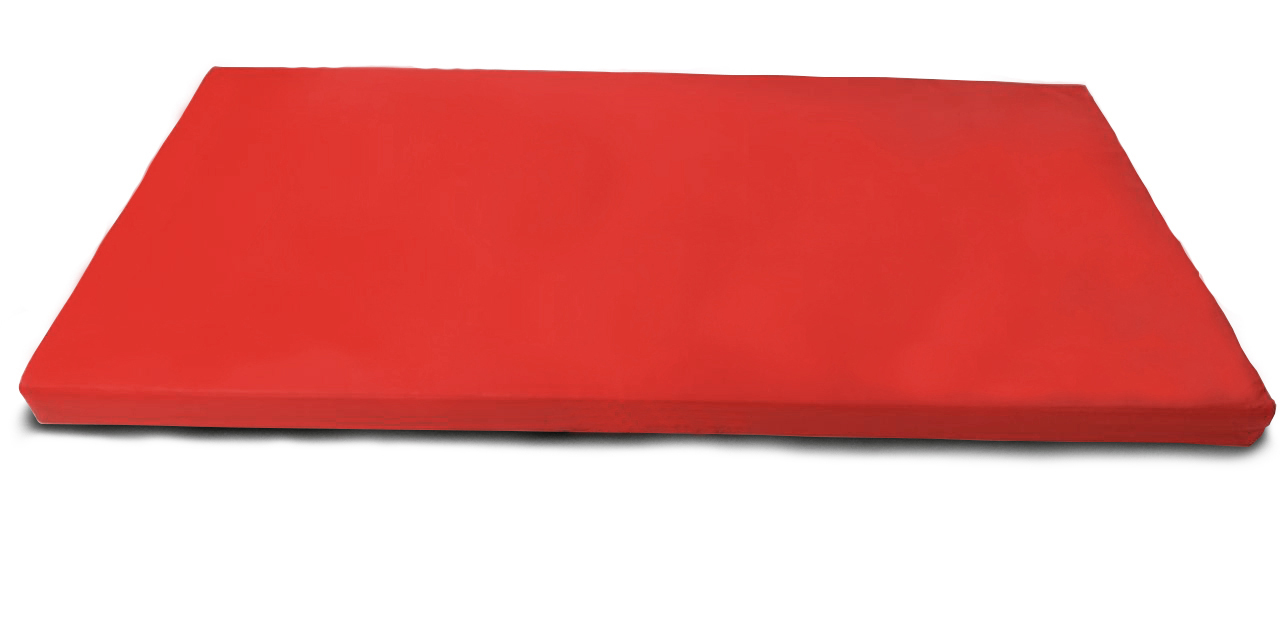 Татами необходим для проведения физминуток с детьми во время проведения занятия, а также релаксационных пауз и эмоциональных разгрузок.
Интерактивный логопедический стол
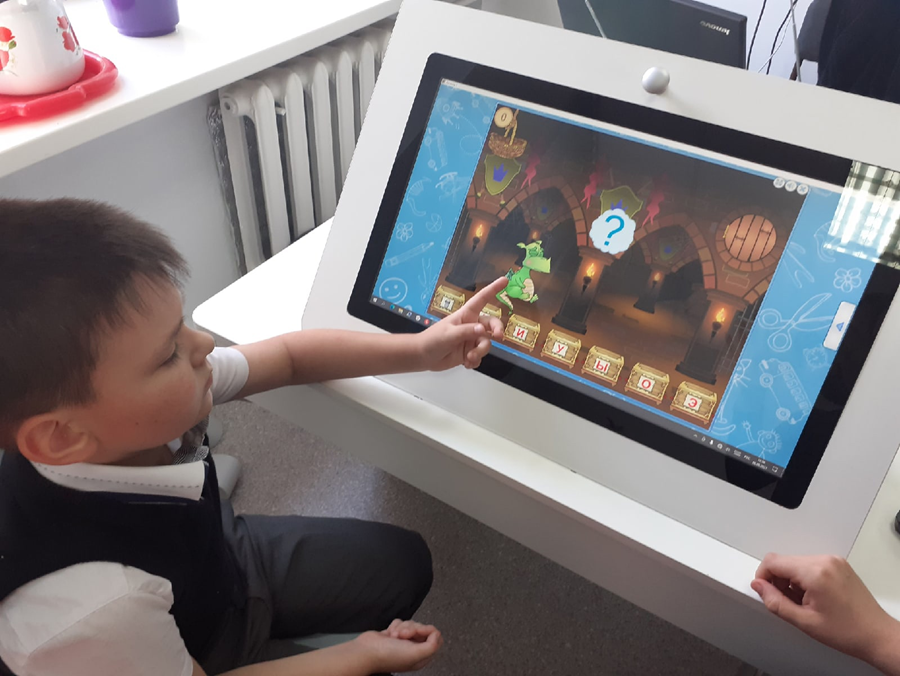 Благодаря использованию интерактивного стола на занятиях будет вырабатываться мотивация обучающегося, саморегуляции так как ребенок получит возможность самостоятельно, или с минимальной помощью учителя-логопеда, выполнять задания
Представленное оборудование учитывает все
   здоровье сберегающие технологии, что помогает 
  сделать работу на занятиях наиболее эффективной
               без вреда здоровью обучающихся.
Окажут практическую методическую помощь в определении активного уровня речевого развития ребёнка (если нет логопедического заключения)
2. Окажут методическую помощь в точной формулировке логопедического заключения
3. Дадут методические рекомендации по поиску, выбору и адаптации методов, способов коррекции речевого развития ребёнка
4. На сайте школы в рубрике «РУМ(Р)Ц» для родителей будут размещаться советы, рекомендации, примерные упражнения для обучающихся с проблемами речевого развития в разделе «ЛОГОВИЧОК»
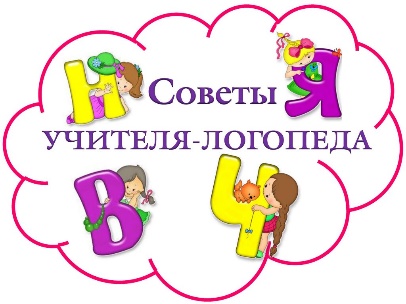 СПАСИБО за внимание!